Lakossági tájékoztató fórum Civil-, Egyházi- és Nyári Táboroztatások pályázati lehetőségeiről
2024
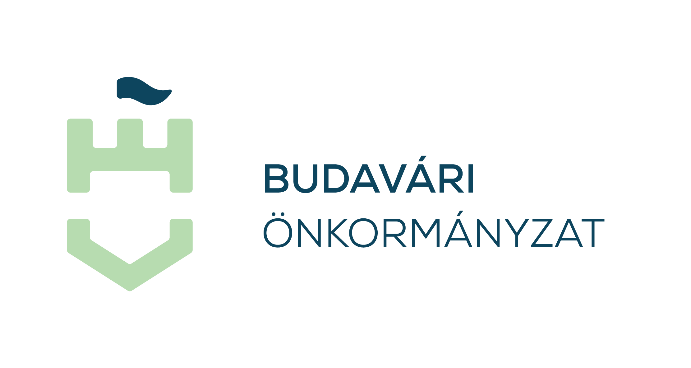 PÁLYÁZATI LEHETŐSÉG I. KERÜLETI NYÁRI FEJLESZTŐ FOGLALKOZÁSOKAT SZERVEZŐ TÁBOROZTATÓK RÉSZÉRE
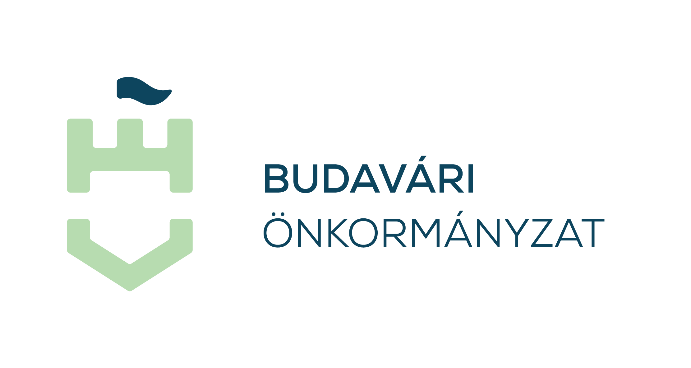 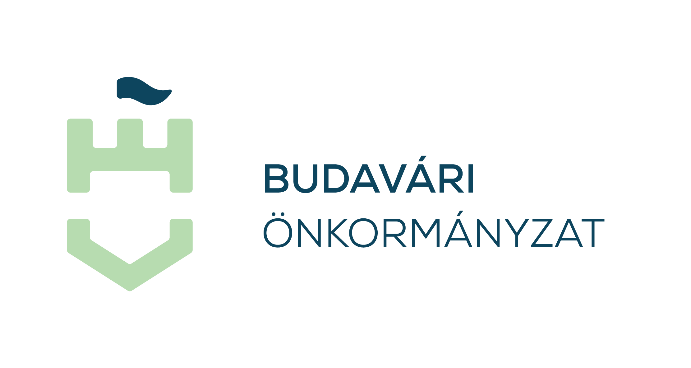 I. KERÜLETI NYÁRI FEJLESZTŐ FOGLALKOZÁSOK
A pályázat nyílt

A támogatás formája: vissza nem térítendő

Rendelkezésre álló keretösszeg: 

10 000 000 Ft, azaz tízmillió forint, amelyből
pályázónként kapható maximális összeg 
3 000 000 Ft, azaz hárommillió forint.
[Speaker Notes: Batthyány iskola homlokzatáról kép]
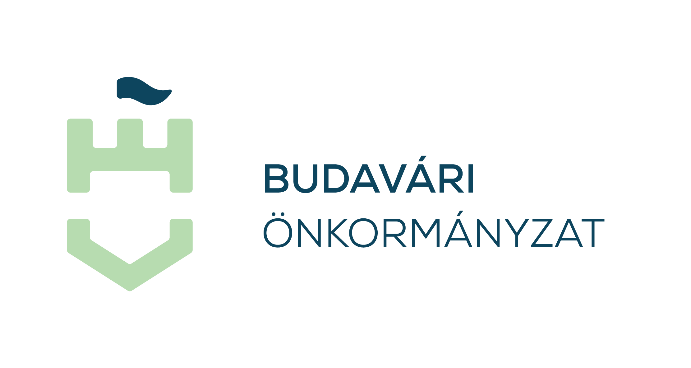 I. KERÜLETI NYÁRI FEJLESZTŐ FOGLALKOZÁSOK
Támogatandó pályázati célok:

Sport-, művészeti-, személyiség-, és készségfejlesztő,
érzékenyítő, prevenciós, kreativitást, kommunikációs, empátiás készségeket fejlesztő
tehetséggondozó és felzárkóztató programok és foglalkozások megvalósítása, 
Illetve: 
A Budavári Önkormányzat ingatlanjainak a pályázati célok megvalósítása érdekében való hasznosítása a foglaltság függvényében
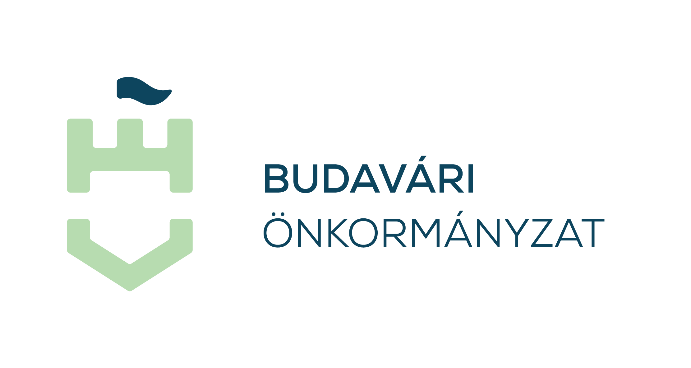 I. KERÜLETI NYÁRI FEJLESZTŐ FOGLALKOZÁSOK
Pályázók köre:

oktatási-nevelési tevékenységgel, fejlesztéssel foglalkozó nonprofit gazdasági társaságok
oktatási-nevelési tevékenységgel, fejlesztéssel foglalkozó egyéni vállalkozók (pl. pedagógusok)
alapítványok
bejegyzett civil szervezetek
egyházi szervezetek, vallási közösségek

A foglalkozások résztvevőinek legalább 70 %-a az I. kerületben bejelentett lakcímmel és/vagy tartózkodási címmel rendelkező gyermek kell, hogy legyen.
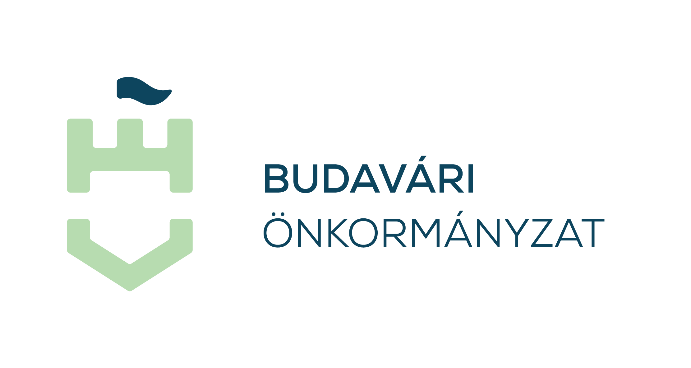 I. KERÜLETI NYÁRI FEJLESZTŐ FOGLALKOZÁSOK
Előnyt élvez az a pályázó, amelyik:

a legmagasabb szakmai hozzáadott értéket biztosítja, azaz túlmutat a „gyermekmegőrzés” funkción és a résztvevő gyerekek számára maradandó értéket és tartalmas szakmai programot nyújt
eléri a legnehezebb sorsú, a szülők munkába állása miatt megoldhatatlan helyzetbe kerülő családokat
a pályázati programban a szakmai tartalomnak megfelelő, maximális csoportlétszám elérését biztosítja
a családok, jelentkezők részére további kedvezményeket biztosít
az I. kerületben bejegyzett székhellyel vagy fiókteleppel rendelkezik, országos vagy regionális szervezet esetén önálló I. kerületi szervezeti egységgel rendelkezik.
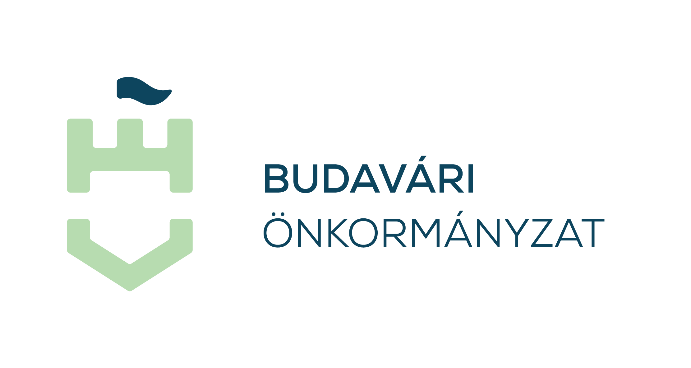 I. KERÜLETI NYÁRI FEJLESZTŐ FOGLALKOZÁSOK
A pályázat benyújtásának kötelező tartalmi elemei és mellékletei: 

A pályázati adatlap
A pályázati adatlap mellékletei: 
A pályázó (pénzügyi lebonyolító) összeférhetetlenséggel és érintettséggel kapcsolatos nyilatkozata;
ÁFA-nyilatkozat;
Átláthatósági nyilatkozat;
Adatkezelési nyilatkozat;
Állami adóhatóság (NAV) által kiállított 30 napnál nem régebbi igazolás
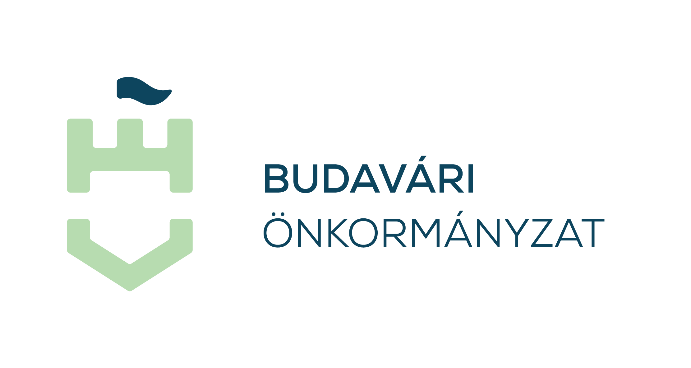 I. KERÜLETI NYÁRI FEJLESZTŐ FOGLALKOZÁSOK
Kapcsolattartás: 
nyari.tabor@budavar.hu e-mail címen;
061-458-3085-ös telefonszámon

A pályázat benyújtásának módja: kizárólag elektronikus úton a nyari.tabor@budavar.hu e-mail címre, egy fájlba rendezve.

Hiánypótlásra egy alkalommal, a hiánypótlási felhívás kézhezvételétől számított három munkanapos határidőn belül van lehetőség.
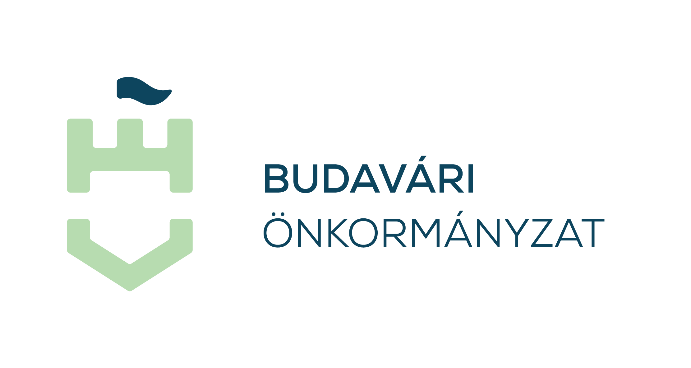 I. KERÜLETI NYÁRI FEJLESZTŐ FOGLALKOZÁSOK
A pályázat benyújtásának határideje: 2024. április 26. (péntek) 24:00 óra (éjfél)

A pályázat megvalósításának időintervalluma: a támogatói döntést tartalmazó bizottsági/önkormányzati határozat kelte - 2024. szeptember 1. (vasárnap). 

A pályázatok elbírálásának határideje legkésőbb: 2024. május 31. (péntek)

A pályázónak a támogatás felhasználásáról 2024. november 7-ig (csütörtök) kell elszámolnia az elszámolási lap és annak útmutatója alapján
Az alapítványi pályázókat (az Mötv. 42.§ (4) bekezdés alapján) a Képviselő-testület, az egyéb pályázókat (a 22/2022. (XI. 24.) önkormányzati rendeletének 8.§ (4) bekezdése és 3. melléklet 2.14. pontja alapján) a Képviselő-testület NOKS Bizottsága bírálja el.
PÁLYÁZATI LEHETŐSÉGI. KERÜLETI CIVIL SZERVEZETEKNEK
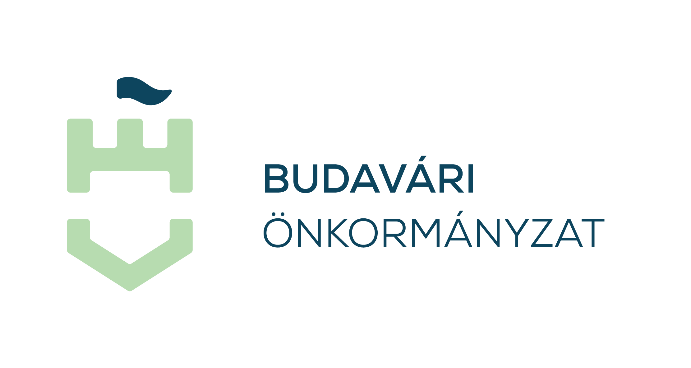 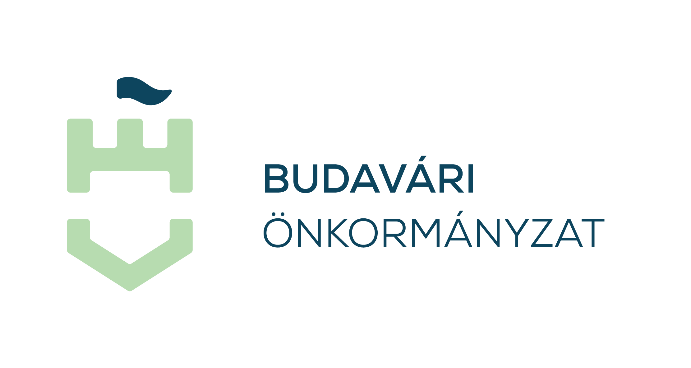 I. KERÜLETI CIVIL SZERVEZETEK
A pályázat nyílt

A támogatás formája: vissza nem térítendő

Rendelkezésre álló keretösszeg: 25 000 000 Ft, azaz huszonötmillió forint,civil szervezetenként / pályázónként kapható maximális összeg 
3 000 000 Ft, azaz hárommillió forint.
[Speaker Notes: Batthyány iskola homlokzatáról kép]
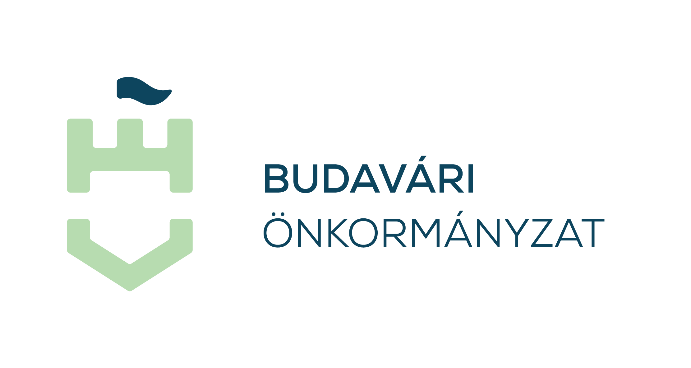 I. KERÜLETI CIVIL SZERVEZETEK
A kerületben élő polgárok szabadidős tevékenységét, közművelődését elősegítő célok (1. dia), különösen:

a közösségi élet szerveződését, 
az itt élő csoportok, szervezetek együttműködését,
lokálpatriotizmusának elősegítését szolgáló programok,  
a magyar nemzeti hagyományok ápolását szolgáló rendezvények;
egészségmegőrző és sportprogramok;
környezetvédelem, zöldprogram;
a kerület lakosait segítő szociális és karitatív célok;
tanácsadó, oktatási, fejlesztő és segítő tevékenységek,
kiadványok;
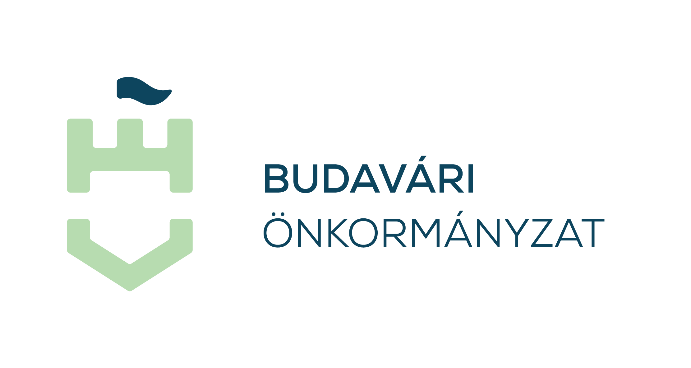 I. KERÜLETI CIVIL SZERVEZETEK
A kerületben élő polgárok szabadidős tevékenységét, közművelődését elősegítő célok (2. dia), különösen:

bemutatók, kiállítások, előadó- és alkotóművészeti produkciók létrehozása;
a kerületi székhelyű köznevelési intézmények működését segítő alapítványok programjai;
idősügyi programok;
város-szépítési és/vagy újrahasznosítási célok;
a fogyatékkal élőket és a munkanélkülieket segítő projektek;
esélyegyenlőségi programok, projektek.
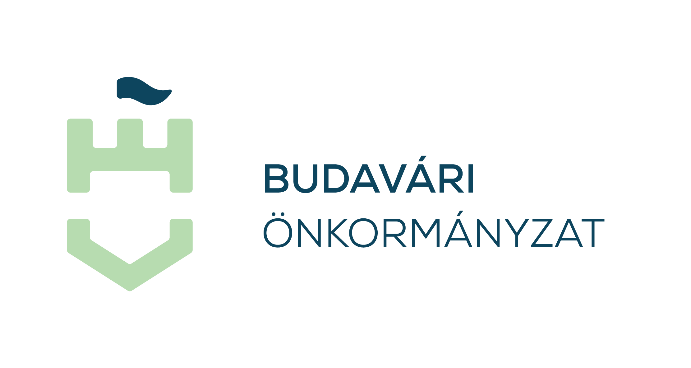 I. KERÜLETI CIVIL SZERVEZETEK
Az I. kerületben működő alábbi szervezetek nyújthatnak be pályázatot: 

nonprofit gazdálkodó szervezetek, (gazdasági társaságok),
közhasznú szervezetek (közalapítványok kivételével),
bejegyzett civil szervezetek,
nemzetközi és határon túli civil szervezetek 

Amennyiben bejegyzett székhelyük vagy fióktelepük az I. kerületben van, országos vagy regionális szervezet esetén önálló I. kerületi szervezeti egységgel rendelkeznek, továbbá a pályázat benyújtását megelőzően legalább egy lezárt pénzügyi évvel rendelkeznek.
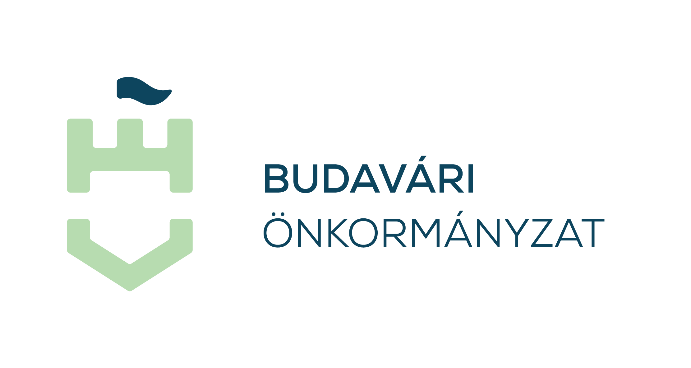 I. KERÜLETI CIVIL SZERVEZETEK
Előnyt élvez az a pályázó, amelyik:

programjában előtérbe helyezi a társadalmi problémák kezelését (szenvedélybetegségek stb.);  
hátrányos helyzetű csoportok számára nyújt programokat, segítséget (fogyatékkal élők, nők, gyerekek, idősek, romák stb.) 
fókuszában szociális aktivitás, a rászorulók és kirekesztettek támogatása áll;  
programjával közösségteremtő- és fejlesztő tevékenységet valósít meg.
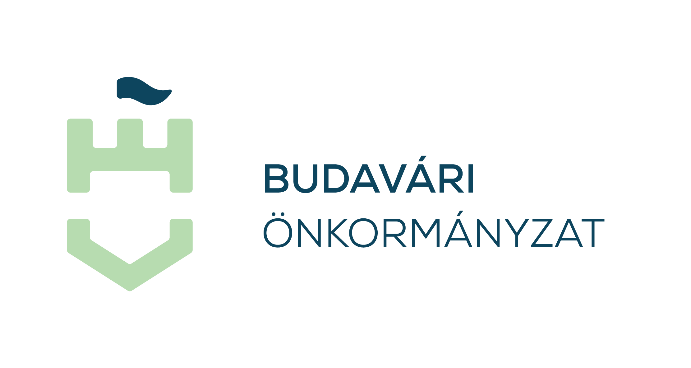 I. KERÜLETI CIVIL SZERVEZETEK
A pályázat benyújtásának kötelező tartalmi elemei és mellékletei: 
A pályázati adatlap
A pályázati adatlap mellékletei: 
A pályázó (pénzügyi lebonyolító) összeférhetetlenséggel és érintettséggel kapcsolatos nyilatkozata;
ÁFA-nyilatkozat;
Átláthatósági nyilatkozat;
Adatkezelési nyilatkozat;
Budapest I. kerületi bejegyzett székhelyigazolást, vagy országos illetve regionális szervezet esetén önálló Budapest I. kerületi szervezeti egységgel rendelkezés igazolását;
Állami adóhatóság (NAV) által kiállított 30 napnál nem régebbi igazolás
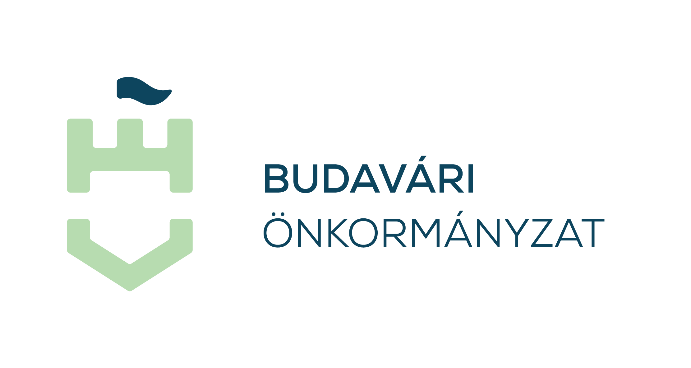 I. KERÜLETI CIVIL SZERVEZETEK
Kapcsolattartás: 
civil.palyazat@budavar.hu e-mail címen;
061-458-3085-ös telefonszámon

A pályázat benyújtásának határideje: 2024. április 26. (péntek) 24:00 óra (éjfél)

A pályázat benyújtásának módja: kizárólag elektronikus úton a civil.palyazat@budavar.hu e-mail címre, egy fájlba rendezve.

Hiánypótlásra egy alkalommal, a hiánypótlás felhívás kézhezvételétől számított három munkanapos határidőn belül van lehetőség;
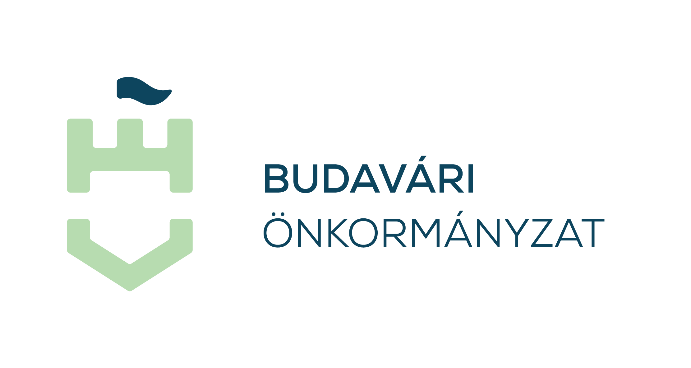 I. KERÜLETI CIVIL SZERVEZETEK
A pályázat megvalósításának időintervalluma: a támogatói döntést tartalmazó bizottsági/önkormányzati határozat kelte - 2025. január 31. (péntek). 

A pályázatok elbírálásának határideje legkésőbb: 2024. május 31. (péntek)

A pályázónak a támogatás felhasználásáról 2025. február 28-ig (péntek) kell elszámolnia az elszámolási lap és annak az útmutatója alapján;
Az alapítványi pályázókat (az Mötv. 42.§ (4) bekezdés alapján) a Képviselő-testület, az egyéb pályázókat (a 22/2022. (XI. 24.) önkormányzati rendeletének 8.§ (4) bekezdése és 3. melléklet 2.14. pontja alapján) a Képviselő-testület NOKS Bizottsága bírálja el.
PÁLYÁZATI LEHETŐSÉGI. KERÜLETI EGYHÁZI ÉS VALLÁSI SZERVEZETEKNEK
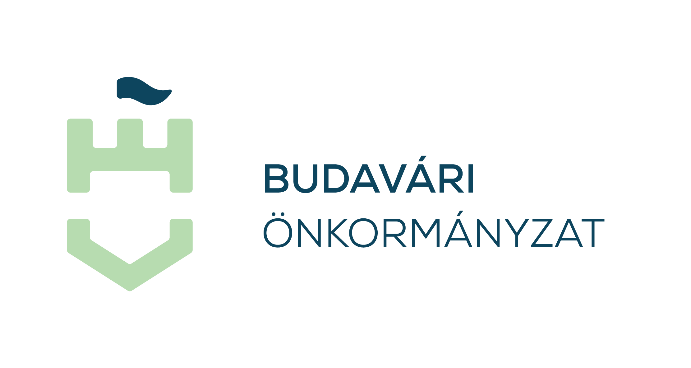 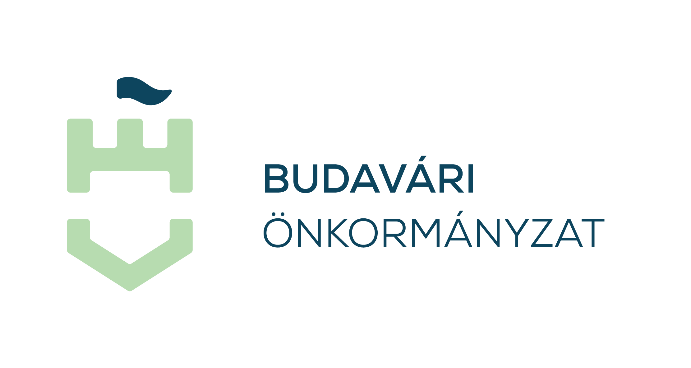 I. KERÜLETI EGYHÁZI ÉS VALLÁSI SZERVEZETEK
A pályázat nyílt

A támogatás formája: vissza nem térítendő

Rendelkezésre álló keretösszeg: 20 000 000 Ft, azaz húszmillió forint,
szervezetenként / pályázónként kapható maximális összeg3 000 000 Ft, azaz hárommillió forint.
[Speaker Notes: Batthyány iskola homlokzatáról kép]
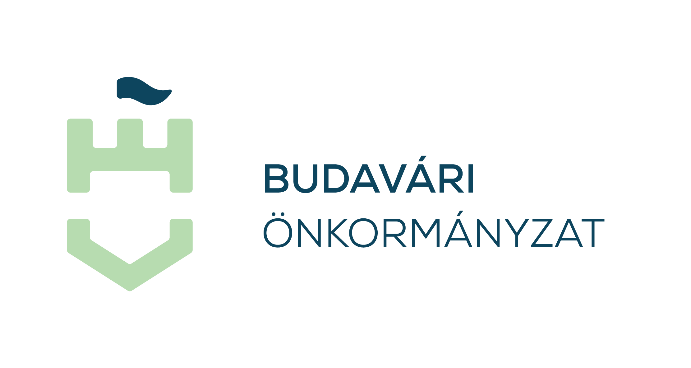 I. KERÜLETI EGYHÁZI ÉS VALLÁSI SZERVEZETEK
Támogatandó pályázati célok: A kerületben élő polgárok szabadidős tevékenységét, közművelődését elősegítő célok, különösen:  

a közösségi élet szerveződését, az itt élő csoportok, szervezetek együttműködését, lokálpatriotizmusának elősegítését, 
a magyar nemzeti hagyományok ápolását szolgáló rendezvények;
egészségmegőrző és sportprogramok;
környezetvédelem, zöldprogram;
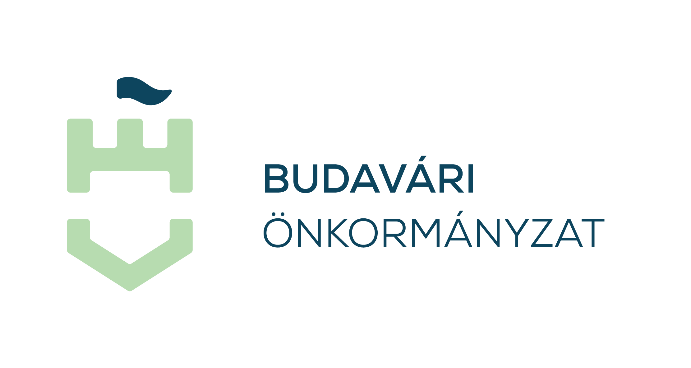 I. KERÜLETI EGYHÁZI ÉS VALLÁSI SZERVEZETEK
Támogatandó pályázati célok: A kerületben élő polgárok szabadidős tevékenységét, közművelődését elősegítő célok, különösen: 

közművelődési programok,
hitéleti, kulturális, oktatási, közösségépítő, segítő és felzárkóztató programok;
ifjúsági programok;
nyugdíjas és idősügyi programok;
tevékenységükhöz kötődő kiadványok megjelentetése;
szociális, karitatív tevékenységek, 
esélyegyenlőséget elősegítő programok.
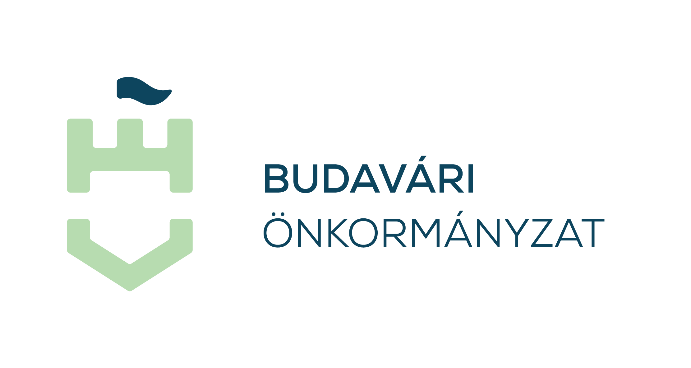 I. KERÜLETI EGYHÁZI ÉS VALLÁSI SZERVEZETEK
Pályázók köre: Az I. kerületben hitéleti tevékenységet kifejtő

egyházak,
vallásfelekezetek, 
vallási közösségek, 
jogi személyiséggel rendelkező vallási közösségek alapítványai és 
egyházi alapítványok, 

amelyek az önkormányzat közigazgatási területén székhellyel, illetve alapszabályukban rögzített önálló képviseleti szervvel (pl. egyházközség) rendelkeznek, továbbá:
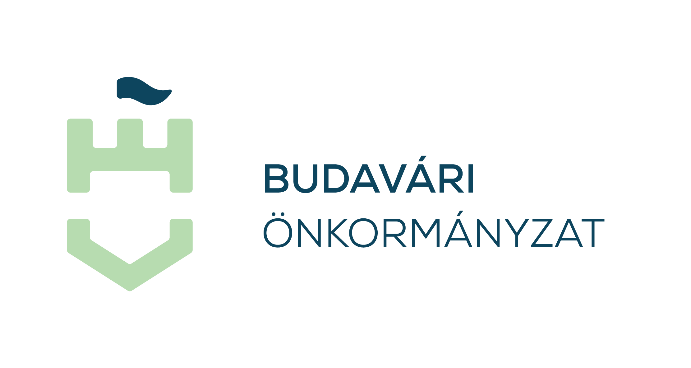 I. KERÜLETI EGYHÁZI ÉS VALLÁSI SZERVEZETEK
Pályázók köre: 

amelyek az önkormányzat közigazgatási területén székhellyel, illetve alapszabályukban rögzített önálló képviseleti szervvel (pl. egyházközség) rendelkeznek, továbbá: 

a pályázat benyújtását megelőző tíz évben a kerületben folyamatosan és dokumentálhatóan működik;
alapszabálynak megfelelő, folyamatos hitéletet folytat;
az I. kerületi lakosok lelki gondozásával foglalkozik.
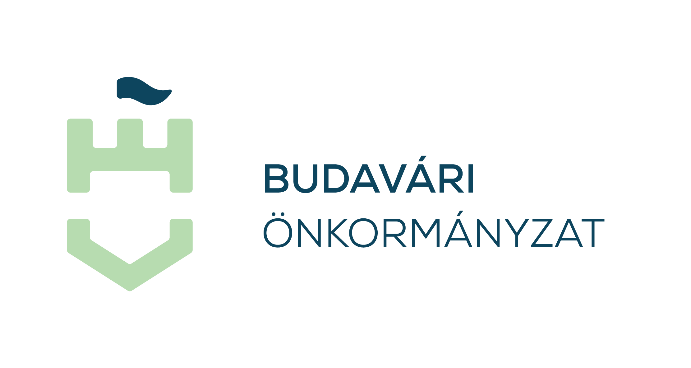 I. KERÜLETI EGYHÁZI ÉS VALLÁSI SZERVEZETEK
Kapcsolattartás: 
egyhazi.palyazat@budavar.hu e-mail címen;
061-458-3085-ös telefonszámon

A pályázat benyújtásának módja: kizárólag elektronikus úton a egyhazi.palyazat@budavar.hu e-mail címre, egy fájlba rendezve.

A pályázat benyújtásának határideje: 2024. április 26. (péntek) 24:00 óra (éjfél)

A pályázat megvalósításának időintervalluma: a támogatói döntést tartalmazó bizottsági/önkormányzati határozat kelte - 2025. január 31. (péntek).
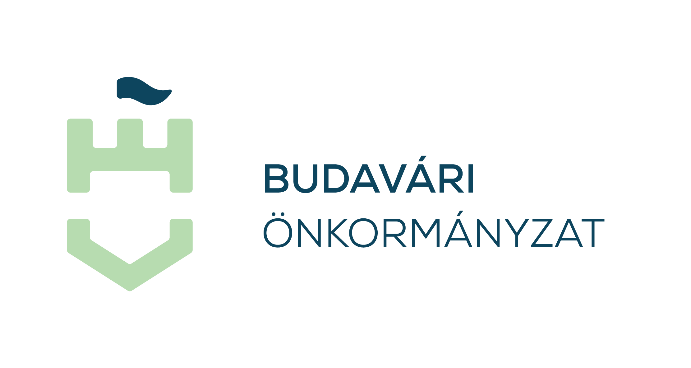 I. KERÜLETI EGYHÁZI ÉS VALLÁSI SZERVEZETEK
Hiánypótlásra egy alkalommal, a hiánypótlás felhívás kézhezvételétől számított három munkanapos határidőn belül van lehetőség

A pályázatok elbírálásának határideje legkésőbb: 2024. május 31. (péntek)

A pályázónak a támogatás felhasználásáról 2025. február 28-ig (péntek) kell elszámolnia az elszámolási lap és annak az útmutatója alapján
Az alapítványi pályázókat (az Mötv. 42.§ (4) bekezdés alapján) a Képviselő-testület, az egyéb pályázókat (a 22/2022. (XI. 24.) önkormányzati rendeletének 8.§ (4) bekezdése és 3. melléklet 2.14. pontja alapján) a Képviselő-testület NOKS Bizottsága bírálja el.
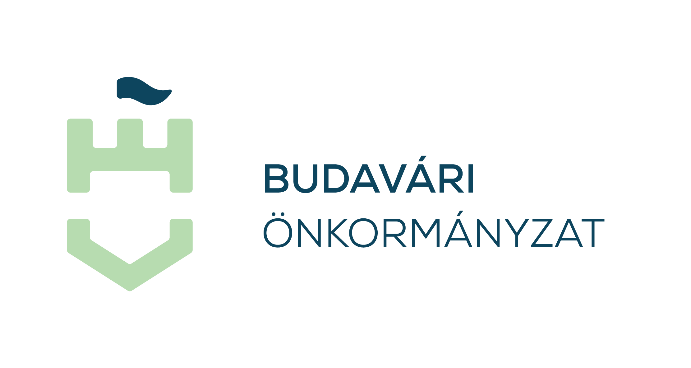 I. KERÜLETI EGYHÁZI ÉS VALLÁSI SZERVEZETEK
Előnyt élvez az a pályázó, amelyik:

programjában előtérbe helyezi a társadalmi problémák kezelését (szenvedélybetegségek stb.)
hátrányos helyzetű csoportok számára nyújt programokat, segítséget (fogyatékkal élők, nők, gyerekek, idősek, romák stb.)
fókuszában szociális aktivitás, a rászorulók és kirekesztettek támogatása áll
programjával közösségteremtő- és fejlesztő tevékenységet valósít meg.
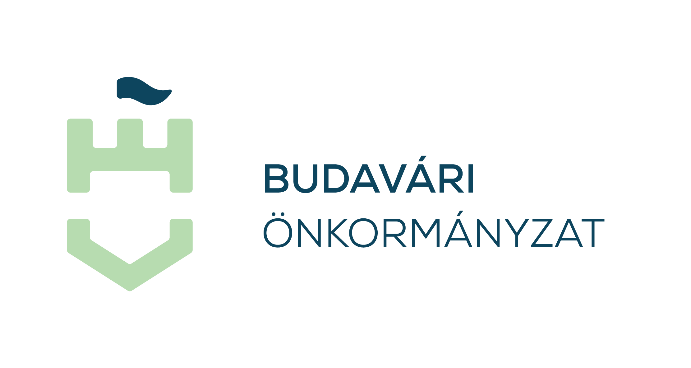 I. KERÜLETI EGYHÁZI ÉS VALLÁSI SZERVEZETEK
A pályázat benyújtásának kötelező tartalmi elemei és mellékletei: 
A pályázati adatlap
A pályázati adatlap mellékletei
A pályázó (pénzügyi lebonyolító) összeférhetetlenséggel és érintettséggel kapcsolatos nyilatkozata;
ÁFA-nyilatkozat;
Átláthatósági nyilatkozat;
Adatkezelési nyilatkozat;
Igazolást vagy nyilatkozatot arról, hogy a Pályázó a pályázat benyújtását megelőző tíz évben a Budapest I. kerületben folyamatosan és dokumentálhatóan működik
Állami adóhatóság (NAV) által kiállított 30 napnál nem régebbi igazolás
Köszönjük a figyelmet!
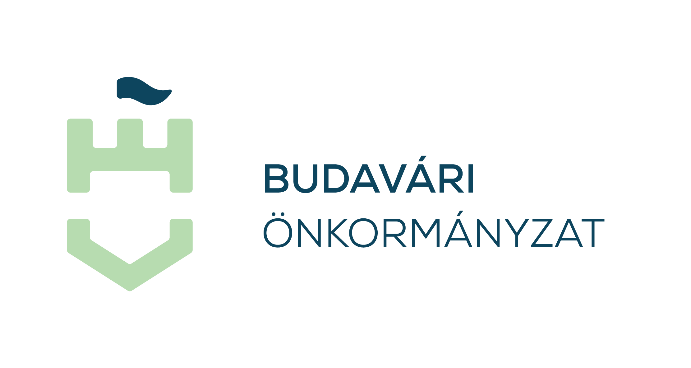